E85 Digital Design & Computer Engineering
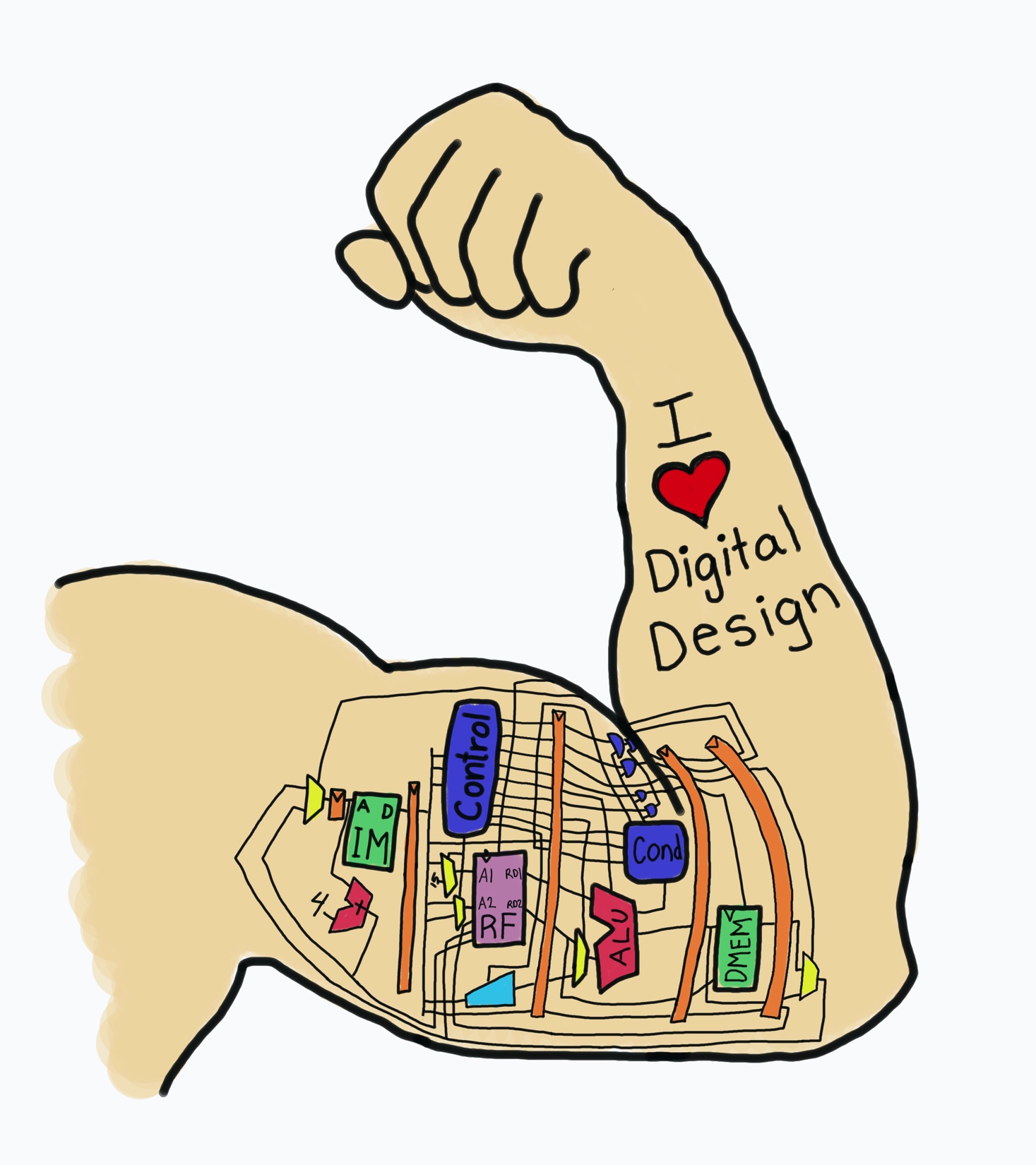 Lecture 25: Final Review
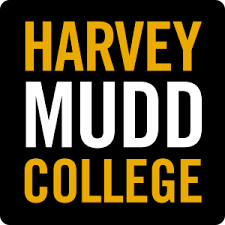 Course Overview
2nd Half Semester
Fixed & Floating Point
Building Blocks
C Programming
Assembly Language
Machine Language
Microarchitecture
1st Half Semester
Logic Levels
Number Systems
CMOS Transistors
Power Consumption
Combinational Logic Design
Finite State Machines
Timing
Verilog
Arithmetic Circuits
First Half Semester
See midterm review
Make sure you can:
Design a finite state machine
Analyze its timing
Express it in Verilog
Estimate static and dynamic power
Fixed and Floating Point
Express -5.625 as 4.4 fixed point and float
Fixed:
	5.625 = 0101.1010
	-5.625 = 1010.0101 + 1 lsb = 1010.0110
Float:
	-5.625 = (-1)(1.01101)(22)
	Sign = 1, biased exp = 127+2 = 129, fract = 01101
	1 10000001 0110100.00000 = 0xC0B40000
Building Blocks
Symbol:
Implementation:
Counters


Shift Registers


Memories
FPGA Logic Elements
Each logic element has a 4-input LUT and one flop
	Compute any function of up to 4 inputs
Ex:
	y = a + b | (c ^ d)			1
	7-input AND				2
	4-bit shift register			4
	3:8 decoder				8
	FSM 3 bits state, 1 in, 2 out	5
C Programming
Write basic programs in C
Data types & sizes (char, short, int, long, float, double)
If/else
For, while
Structures
Arrays
Pointers
Structure Example
typedef struct materialProps {
	double youngModulus;
	double hardness;
	double density;
	int	color[3];
	char name[36];
} materialProps;  // size = 8 + 8 + 8 + 3*4 + 36*1 = 72

materialProps myMaterials[100]; // base address 2000

double *dp = &myMaterials[2].density; // 2000 + 2*72 + 8 + 8
RISC-V Assembly & Machine Language
Architectural State:
	32 registers (x0 is 0)
	32-bit program counter (PC)
	Up to 232 bytes of memory
32-bit instructions: 6 formats
RISC-V Instructions
Assembly Language Programming
void dotproduct (int v1[], int v2[], int len) {
	int i, sum = 0;
	for (i=0; i<len; i++) 
		sum += v1[i] * v2[i];
	return sum;
}

void main(void) {
	int a[3] = {1, 2, 3};
	int b[3] = {4, 6, 6};
	int d;
	d = dotproduct(a, b, 3);
}
Assembly Language Programming
// v1 in a0, v2 in a1, len in a2
// i in s0, sum in s1
dotproduct
	addi sp, sp, -8		// room to save registers on stack
	sw s0, 0(sp)		// save s0
	sw s1, 4(sp)		// save s1
	addi s1, zero, 0	// sum = 0
	addi s0, zero, 0	// i = 0;
for
	bge s0, a2, done	// i < len?
	slli t0, s0, 2		// i * 4
	add t1, s0, t0		// address of v1[i]
	lw t1, 0(t1)		// v1[i]
	add t2, s0, t0		// address of v2[i]
	lw t2, 0(t2)		// v2[i]
	mul t3, t1, t2		// v1[i] * v2[i]
	add s1, s1, t3		// sum += v1[i] * v2[i]
	addi s0, s0, 1		// i++
	j for			// repeat for loop
done
	mv a0, s1		// return sum
	lw s0, 0(sp)		// restore s0
	lw s1, 4(sp)		// restore s1
	addi sp, sp, 8		// restore stack pointer
	jr ra			// and go back to caller
Assembly to Machine Language
xor x3, x8, x9

funct7 = 0
rs2    = 8
rs1    = 9
funct3 = 4
rd     = 3
op     = 51

0000000 01000 01001 100 00011 0110011
0x0084C1B3
Machine to Assembly Language
0x00A5A823
Based on the bottom 7 bits, op = 35 (S-type)
Interpret the other bits according to S-type 
0000000 01010 01011 010 10000 0100011
Imm11:5  = 0
rs2     = 10
rs1     = 11
funct3  = 2
Imm4:0   = 16
op      = 35

sw x10, 16(x11)
Microarchitecture
Three Microarchitectures
Single-cycle
Multicycle
Pipelined
Be able to add new features, such as new instructions
Examples in the book/lecture and homework
Determine cycle time and performance
Don’t need to memorize diagrams or tables
Single Cycle Processor
Single Cycle Controller
Multicycle Processor
Multicycle Controller
Pipelined Processor
Pipeline Hazards
Data hazards
Instruction depends on result of previous instruction
Handled by forwarding
Most data hazards have zero latency
1-cycle stall between load and use
Control hazards
What instruction to fetch after branch
Predict branch not taken, keep fetching from PC+4
Flush two instructions if branch is actually taken
Data Hazards
Control Hazards